Searching for Pulsars
Beatrice Millar
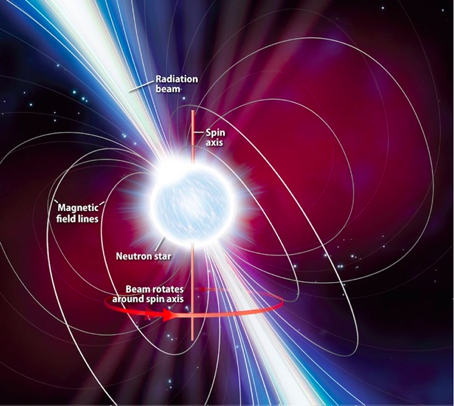 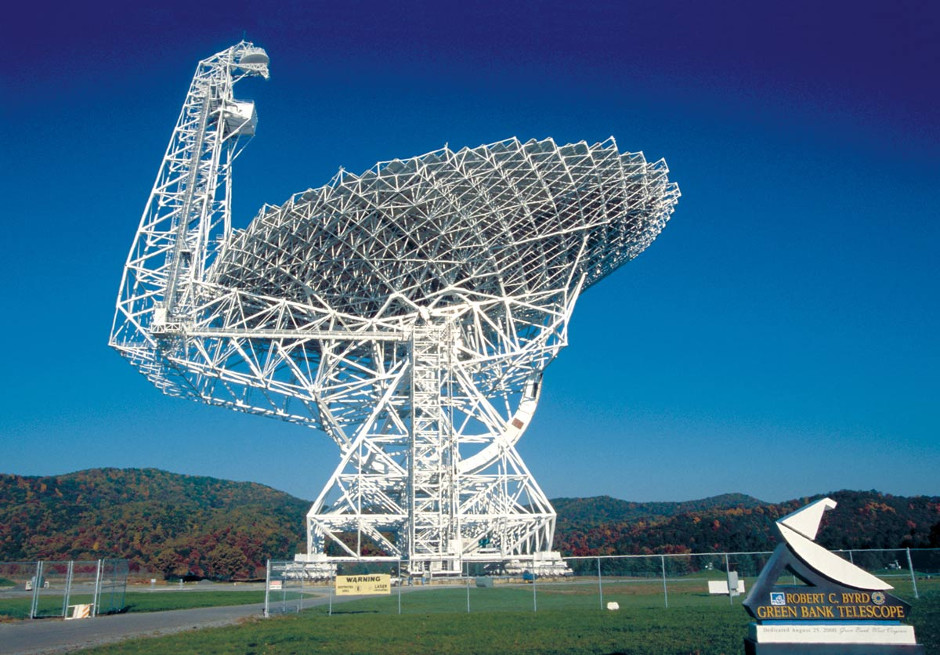 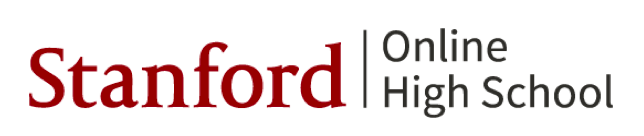 Searching for Pulsars
Introduction to the Pulsar Search Collaboratory
ATNF Pulsar Catalogue
Dispersion measure
PSC Database
How pulsar plots are made
How pulsar plots are analysed
My discoveries
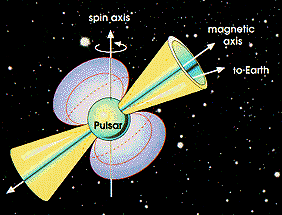 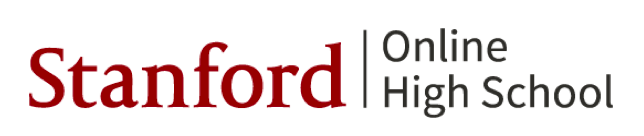 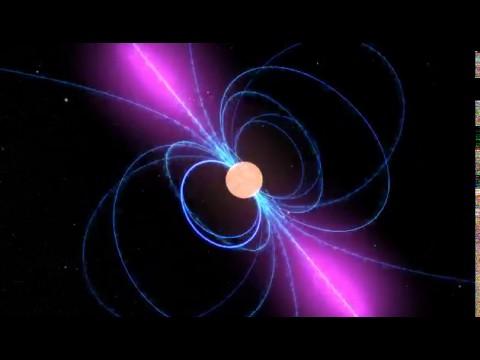 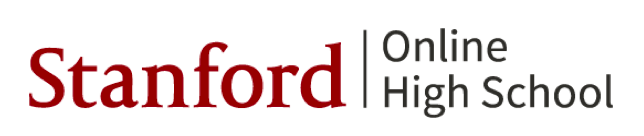 [Speaker Notes: Beatrice’s animation]
Pulsar Search Collaboratory
The PSC is a citizen science project for students and teachers
PSC members gain access to Green Bank Telescope radio data
PSC students analyse new data that has not been analysed by other scientists
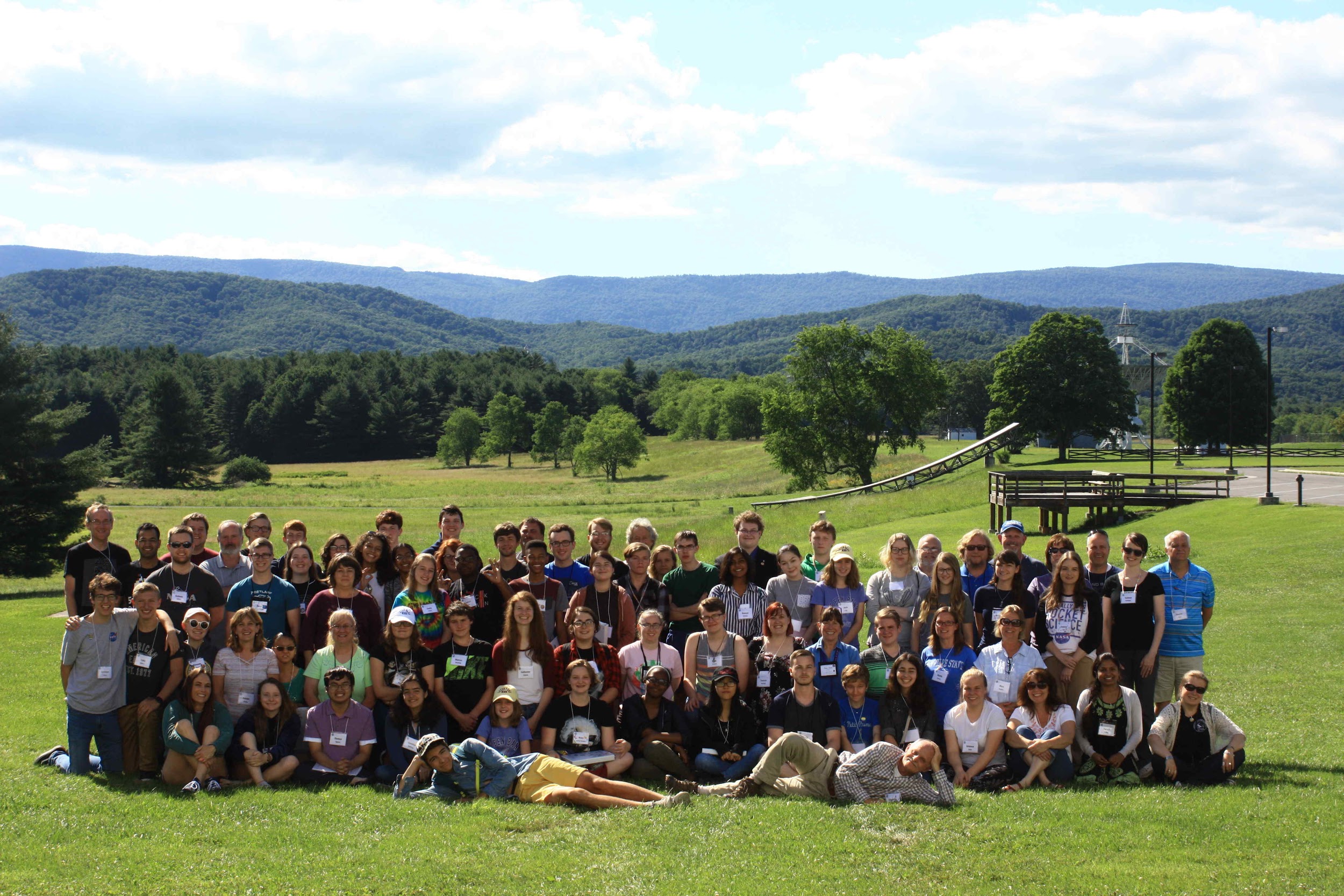 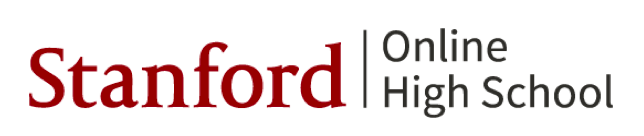 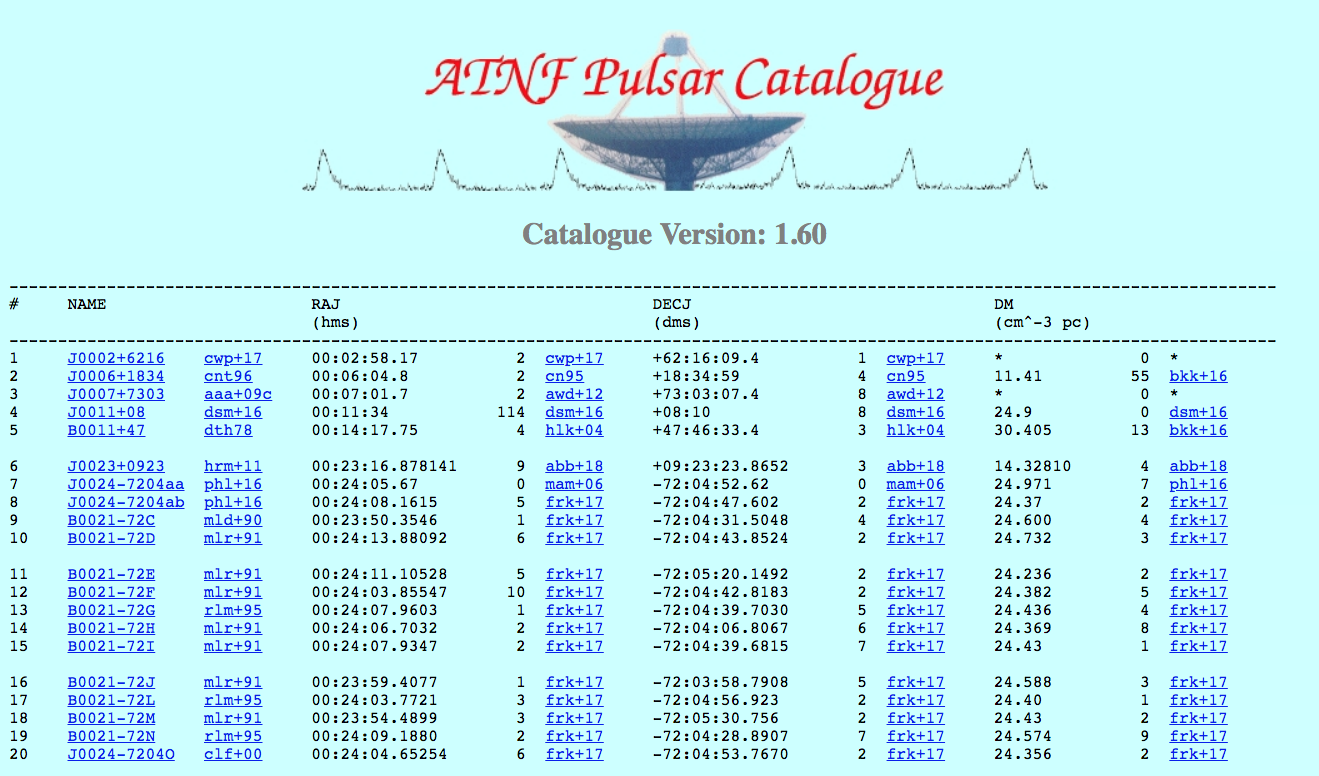 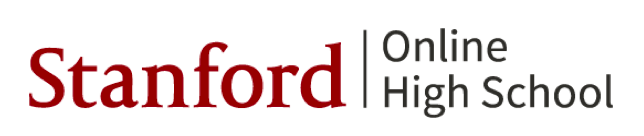 Dispersion Measure
DM=<ne>d
Radio signals from Earth will have a DM of 0
Radio signals from a potential pulsar will always have a non-zero DM
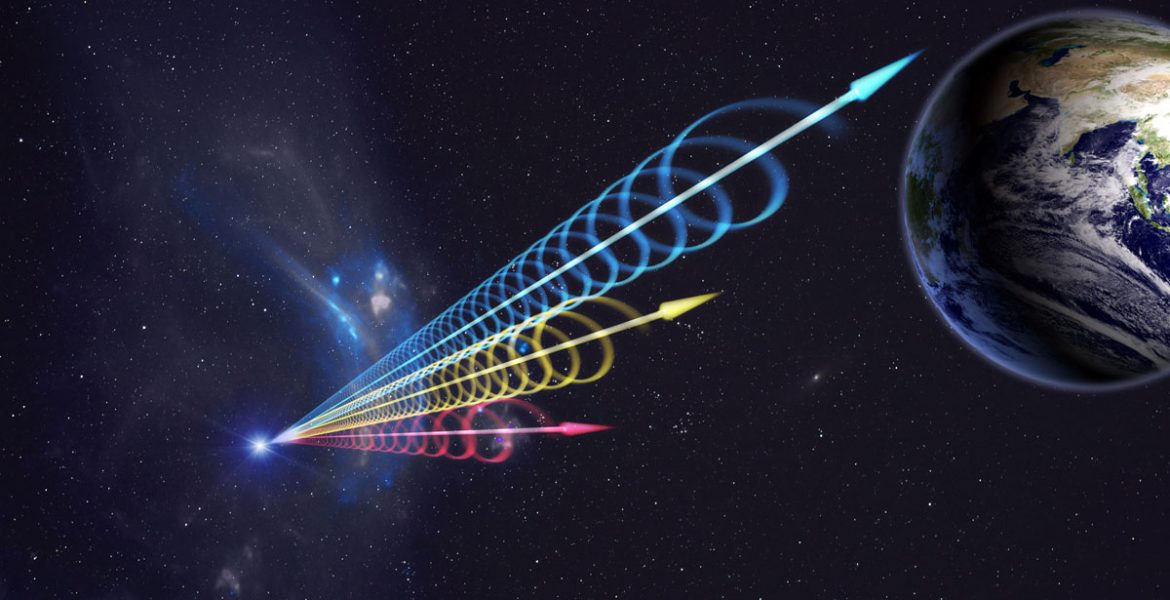 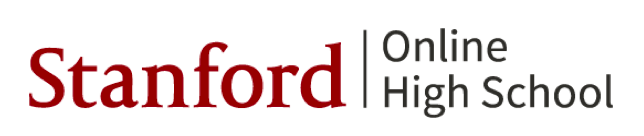 Dispersion Measure
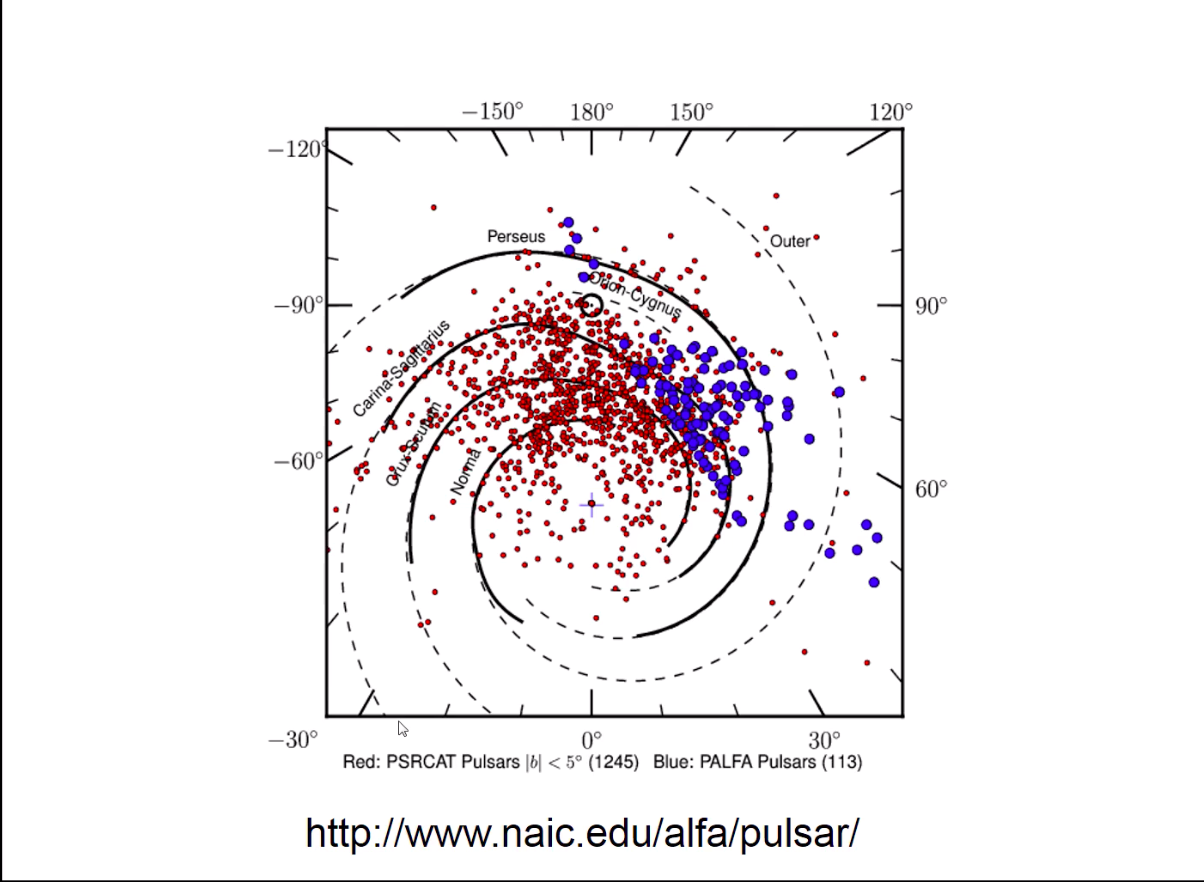 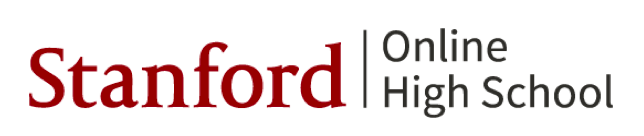 PSC Database
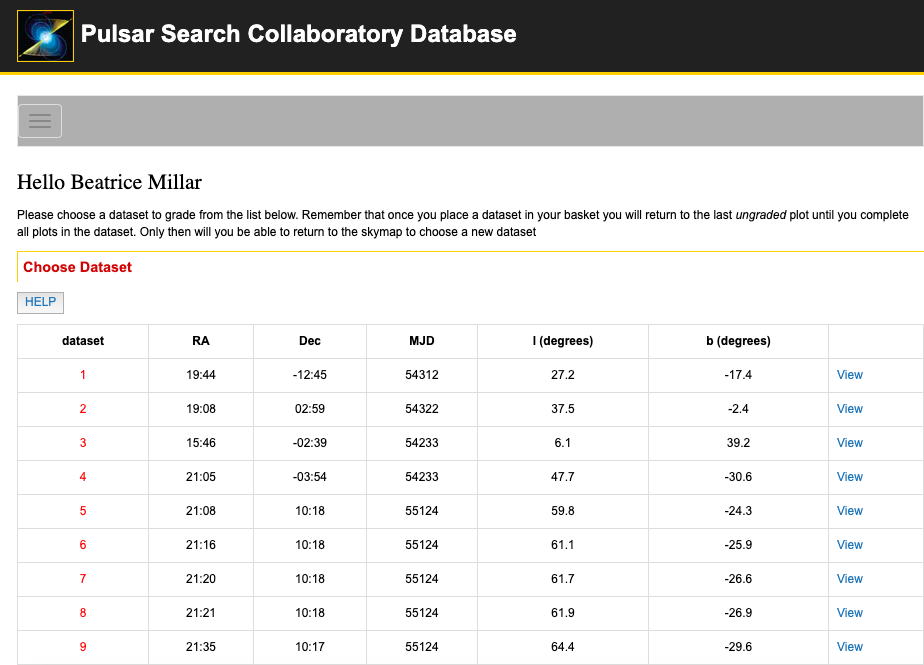 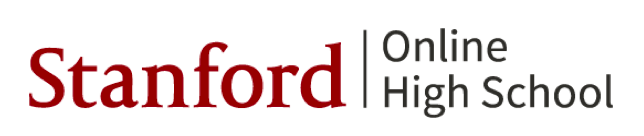 Prepfold
Single Pulse
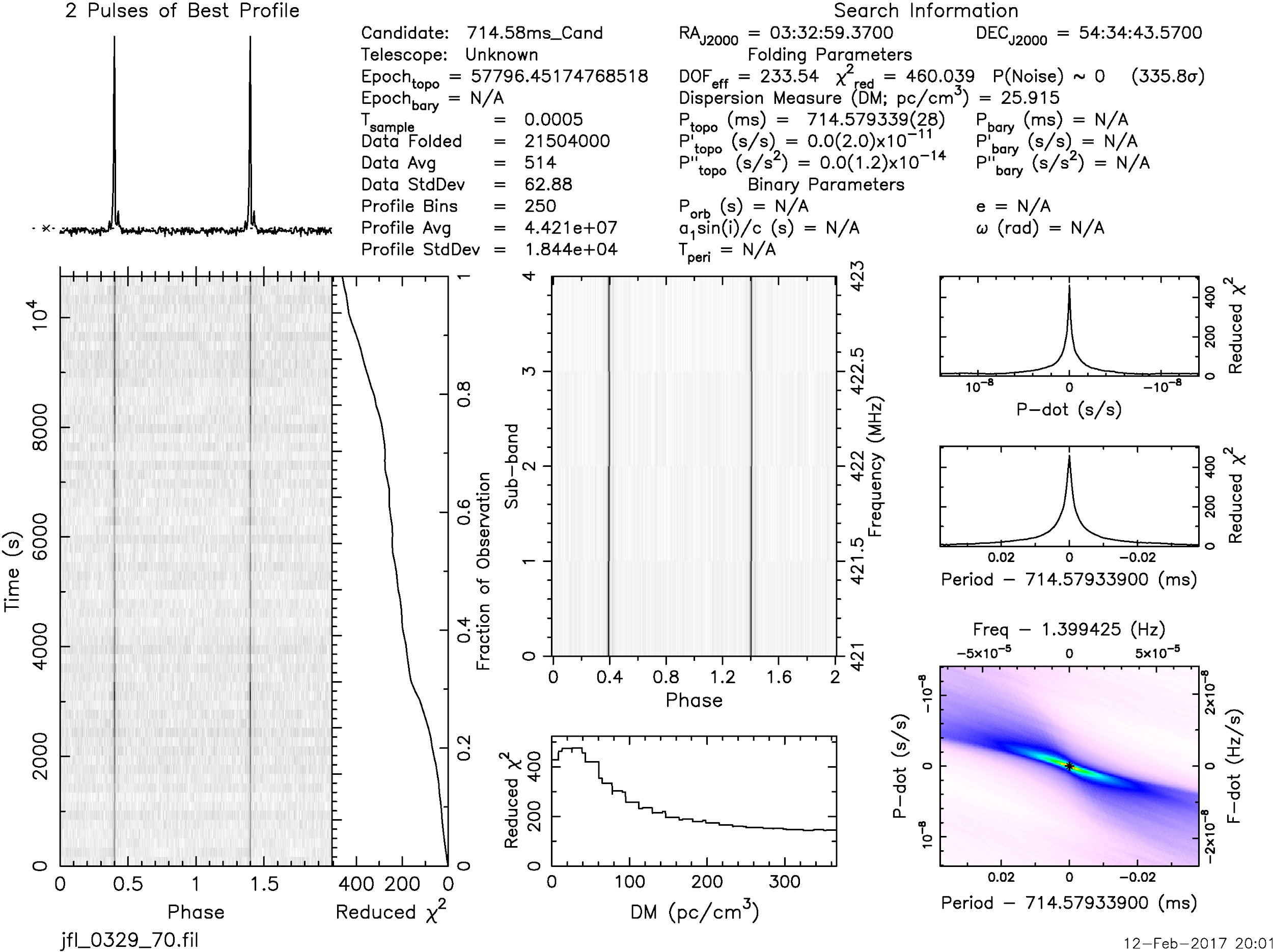 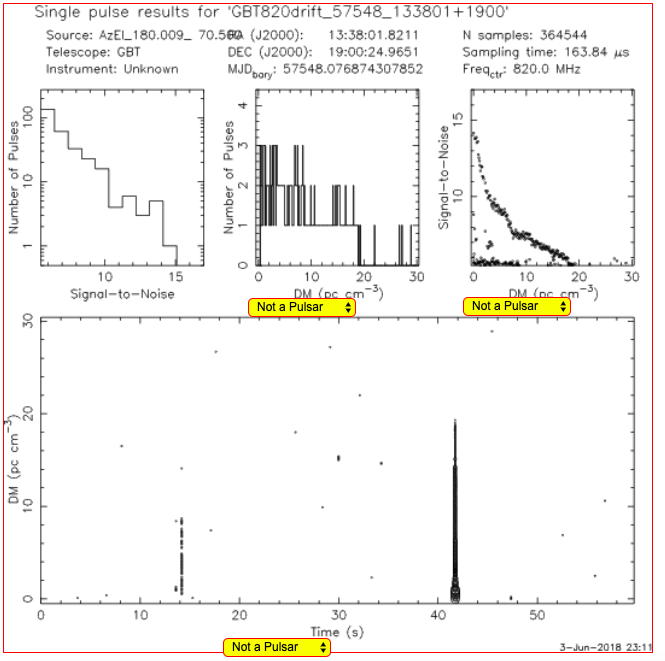 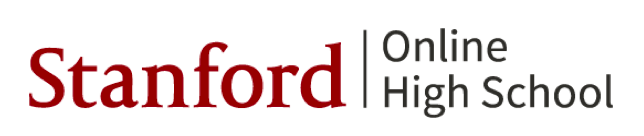 How Prepfold Plots Are Made
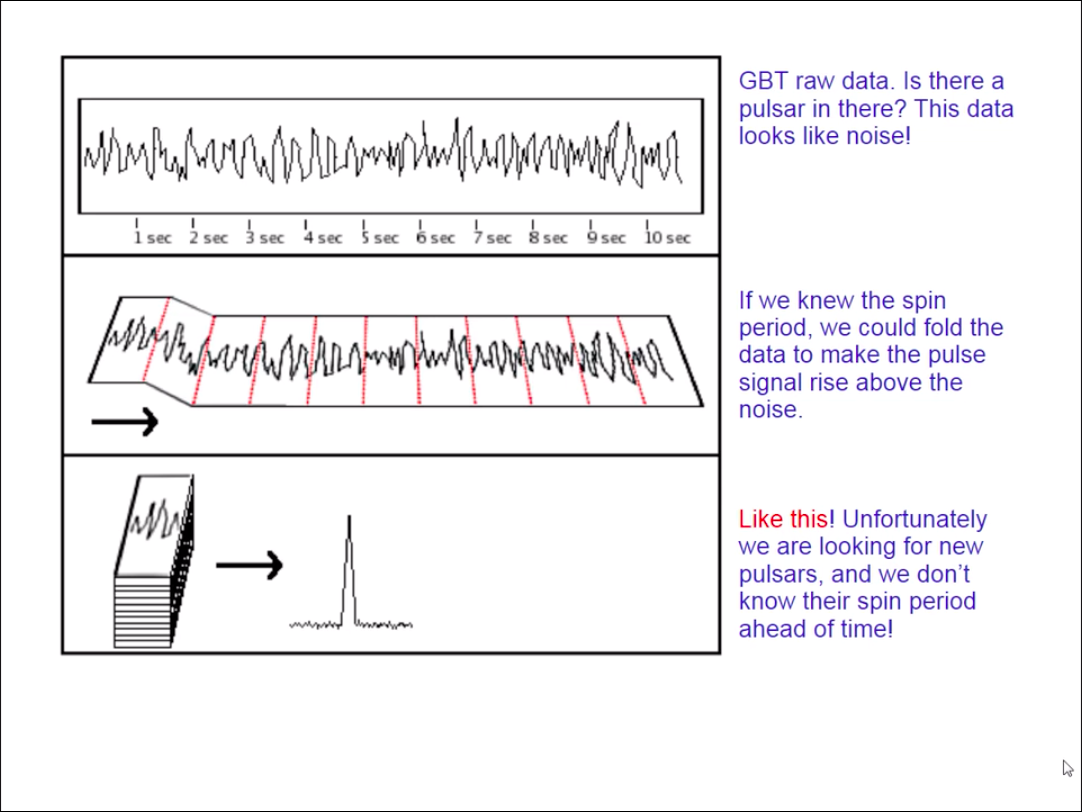 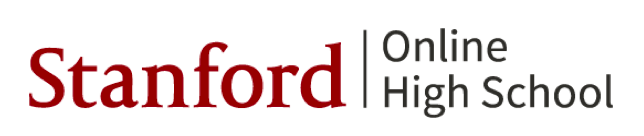 Prepfold Plots
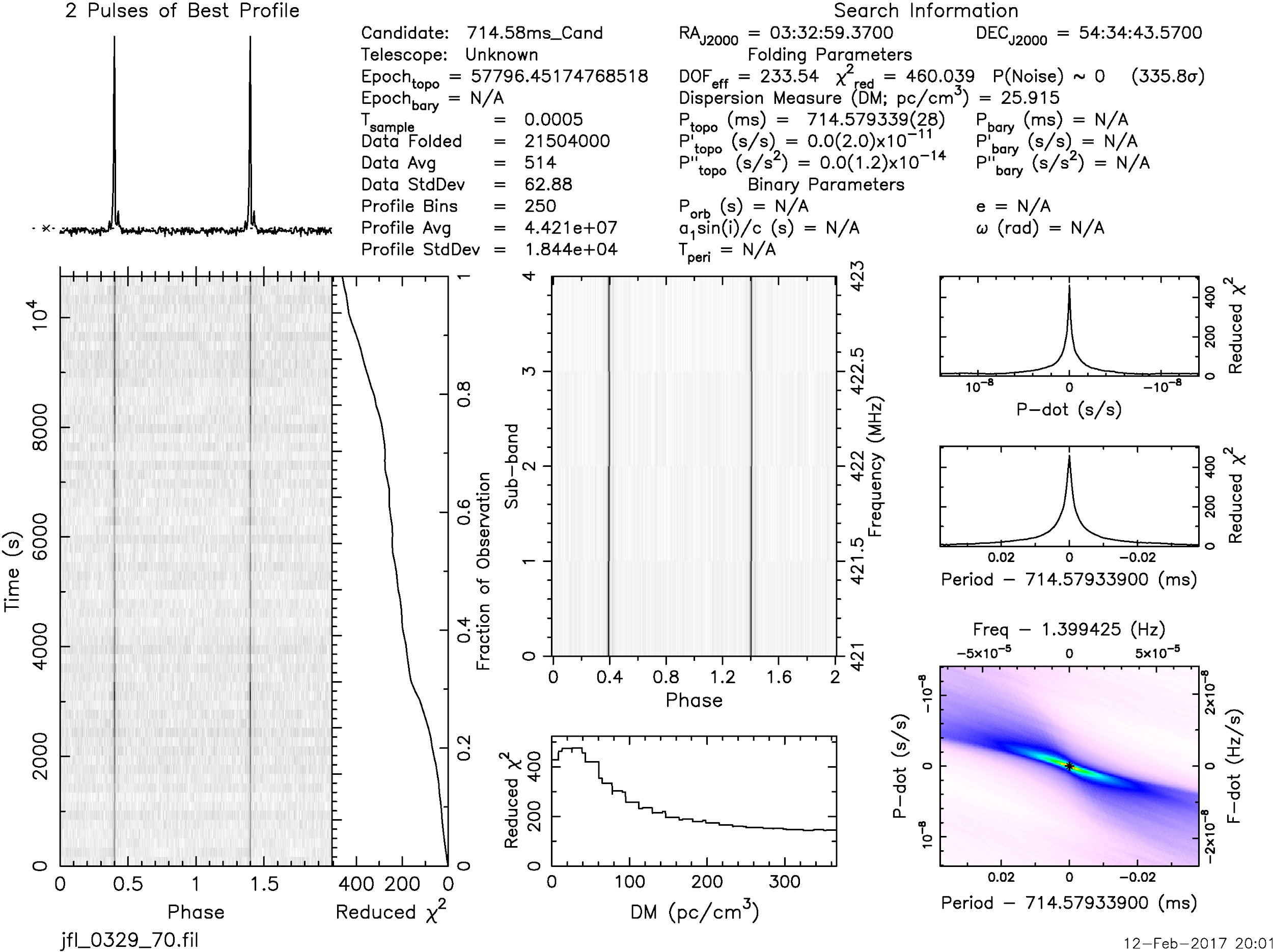 Sub-band
Time (s)
Phase
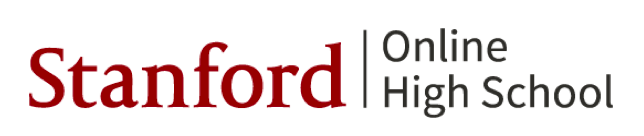 Phase
Reduced χ2
DM (pc/cm3)
Weaker Pulsar Plot
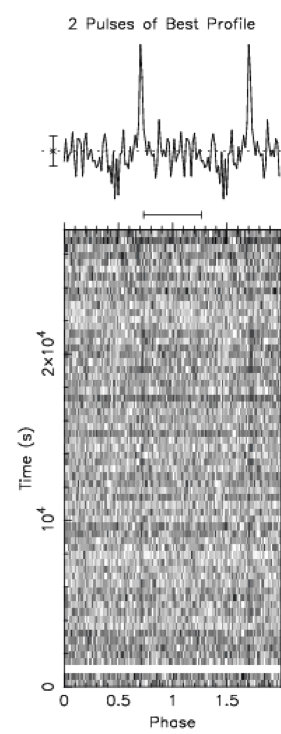 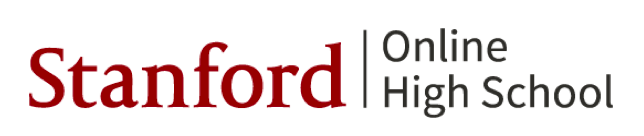 2 Peaks Per Period
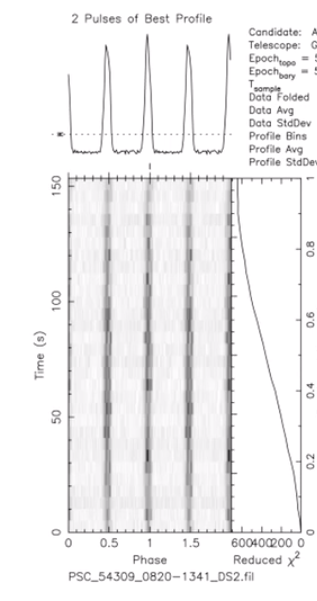 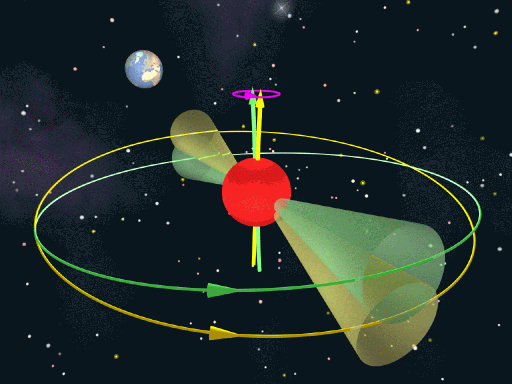 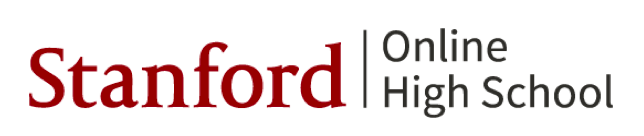 Radio Frequency Interference
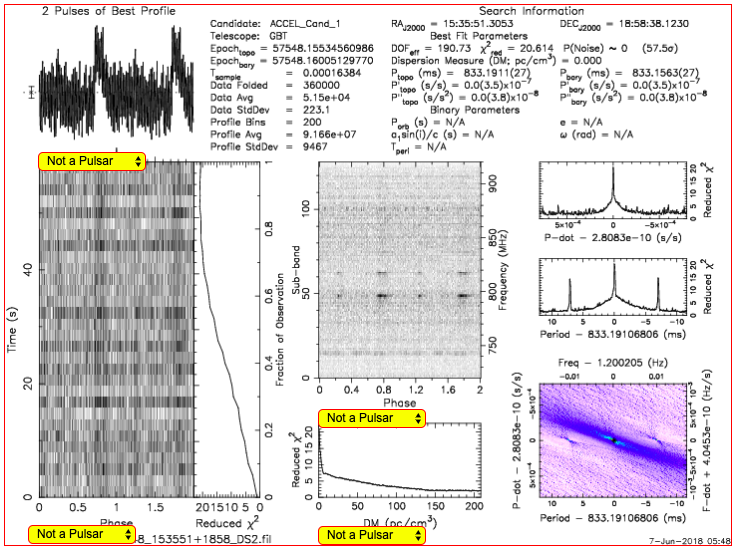 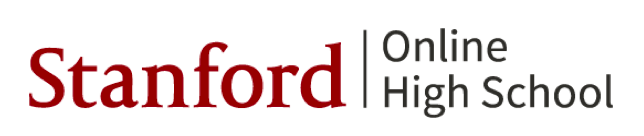 Single Pulse Plots
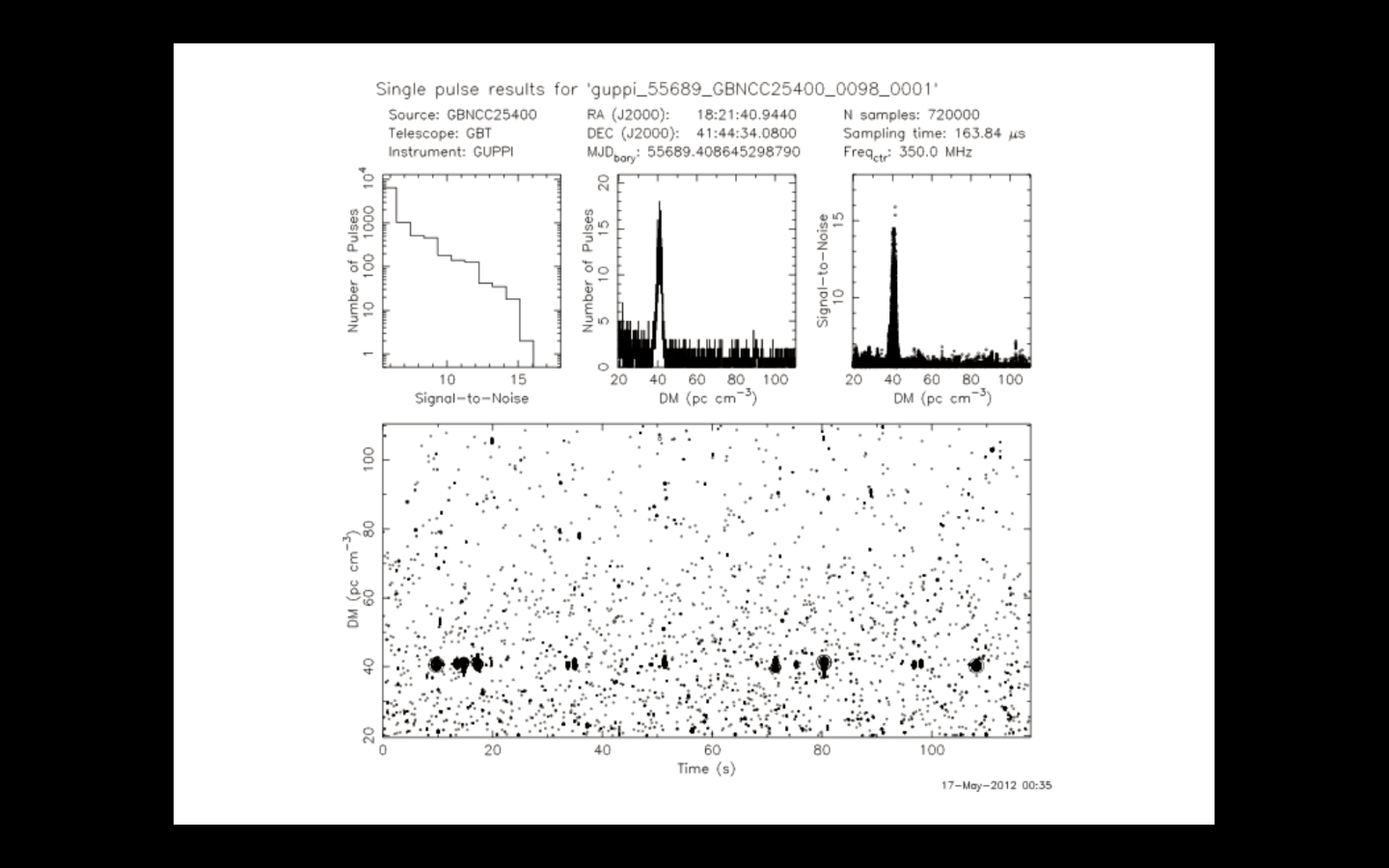 Number of Pulses
Number of Pulses
Signal-to-noise
Signal-to-Noise
DM (pc/cm3)
DM (pc/cm3)
DM (pc/cm3)
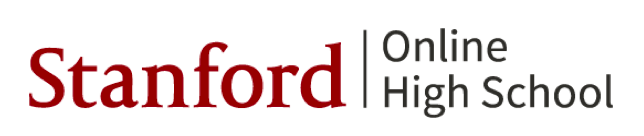 Time (s)
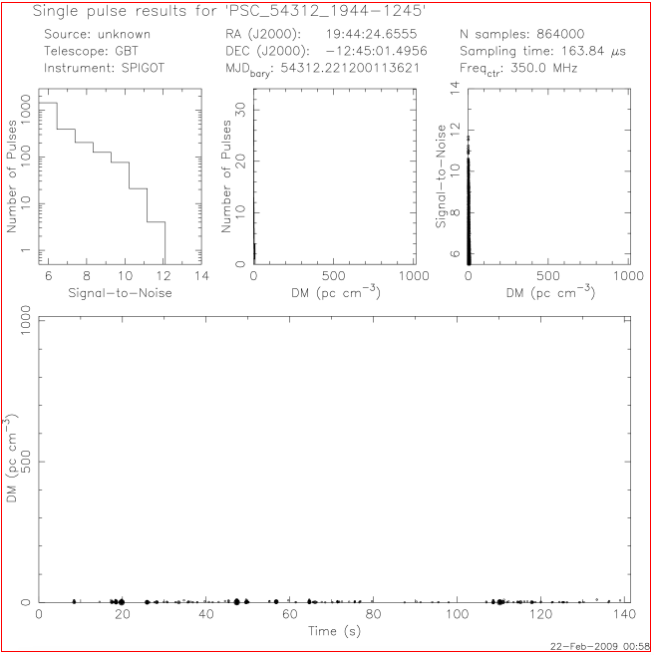 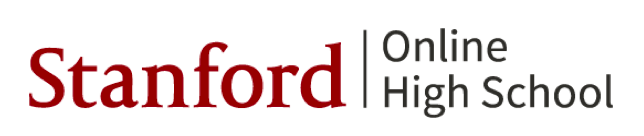 Future Work
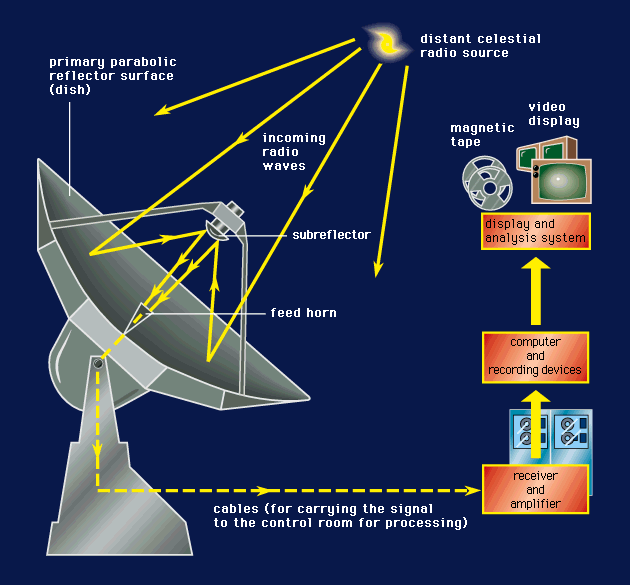 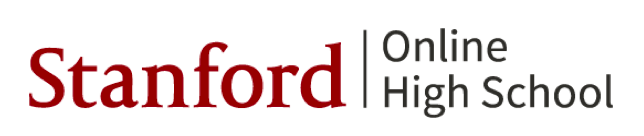